ITU Workshop on QoS and QoE of Multimedia Applications and ServicesHaarlem, The Netherlands 9-11 May 2016
Discovery of the new Recommendation
 ITU-T G.1028:
End-to-end QoS  for voice on Mobile networks  4G (VoLTE)Vincent BARRIAC,R&D, Orange Labs, Vincent.barriac@orange.com
Brief Reminder
G.1028 Is the number assigned after its  approval  further the Project of Recommendation  previously 
          known  as "G.VoLTE“.

Three Years span between the idea and the adoption
March 2013: proposal for Launching a study question (Contributions C 074 and 076) and Acceptance for inclusion into the Program  of the question 11/12 ("Performance interworking and traffic management for Next Generation Networks")
November 2013:  First  items of shared Knowledge  (Contribution C 127) and decision  to launch  drafting  G.VoLTE
September 2014:  First version of G.VoLTE (Contribution C 189)
May 2015:  Second Version of G.VoLTE (Contribution C 241)
January 2016: Submission of G.VoLTE  for consent of the Study  Group 12 (contribution C 288, evolved to TD 873 rev 1 after session amendments and entry In  the Accelerated Approval Procedure (AAP)
1-28 February 2016: Last  Call  for Comments (1 Comment  received from Ericsson)
6 April 2016: adoption of G.1028

A lot of external  standards ITU-T  are referred In G.1028:
3GPP:  Definitions and Specifications of mobile networks and services
IETF: Associated  IMS protocol  aspects for VOLTE services 
GSMA: Definition of the VoLTE  service  from the mobile  operator standpoint
Basic Notions of the VoLTE service
Chapters 6 and 7
The VoLTE presupposes the use of the following elements 
 4G access network (E-UTRAN)
Compatible terminals
Core Network associated  to 4G (EPC)  and  connected to e-UTRAN by an eNodeB
IMS Platform and use of the  SIP Signalling Protocol 
Interconnection  with the Circuit Switch world (2G, 3G, PSTN)
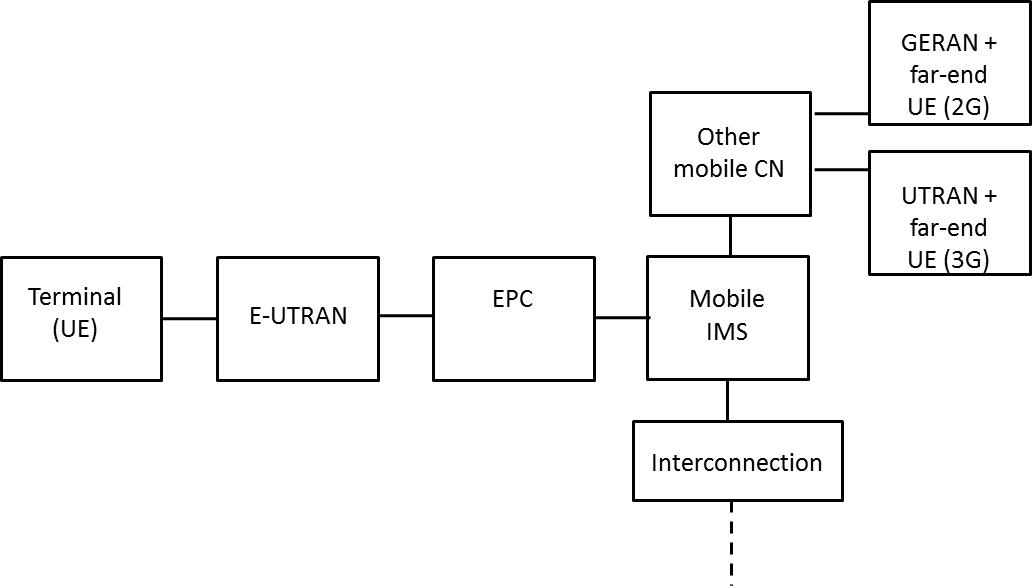 Basic Notions of the VoLTE service (continued)
Chapters 6 and 7
The mechanisms considered  as optional but taken into consideration in  G.1028:
RoHC
TTI bundling
DTX, DRX
SPS
SIP Preconditions
Classification Of QOS (Use Of QCI)
5 for SIP
1 for  Voice in real time 
Audio Coding in AMR or AMR WB, with support of TrFO
Functionalities  for future versions of G.1028
SRVCC
VoWiFi
ViLTE ?
Call Cases Considered In G.1028
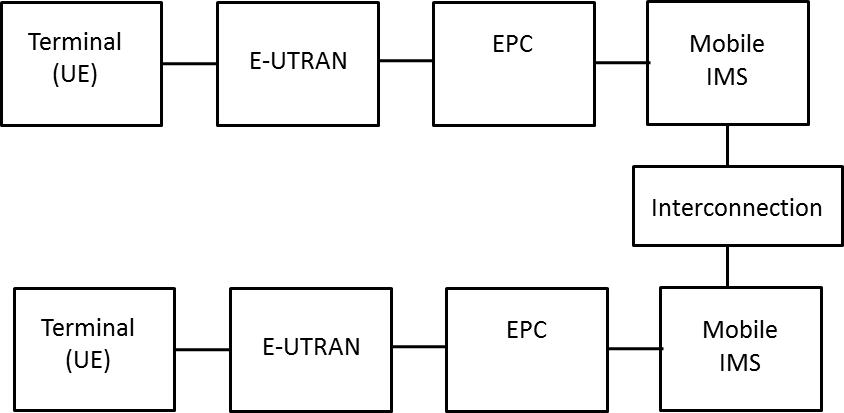 Chapters 7.1 to 7.4
LTE-LTE
-With and Without  Roaming



LTE-3G



LTE-RTC
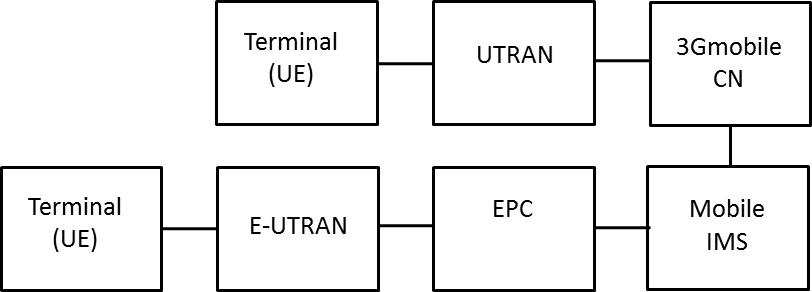 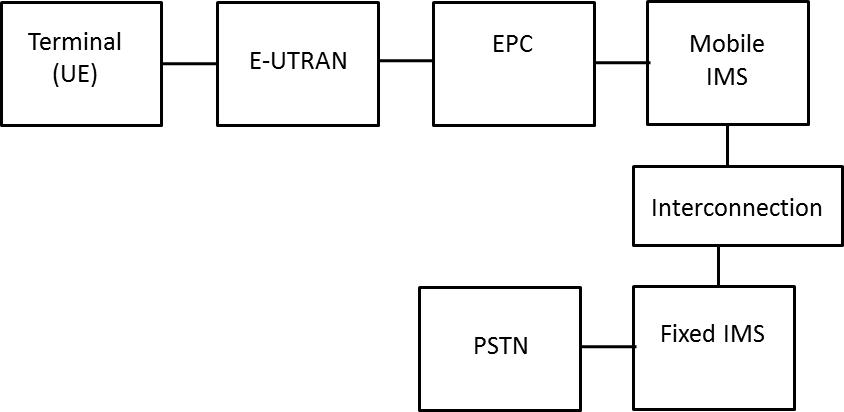 Identification of Main Degradations of Perceived  Quality
Chapter 8
Annex 1
Family 1: Difficulties related to service delivery
Registration (IMS/SIP)
Call Establishment 
Call End (more or less desired)
Family  2: Difficulties related to the Audio  Contents of the Service (Similar To the other mobile services)
Frequency Contents  (Coding, Distortions)
Interruptions, Cuts
Delay, Difficulties of interactivity
Background noise
Impact of the use of VoLTE on the other elements : not dealt within G.1028
QoS of data services
Lifetime of the Battery
Identification of Main Degradations of Perceived  Quality
Chapter 8
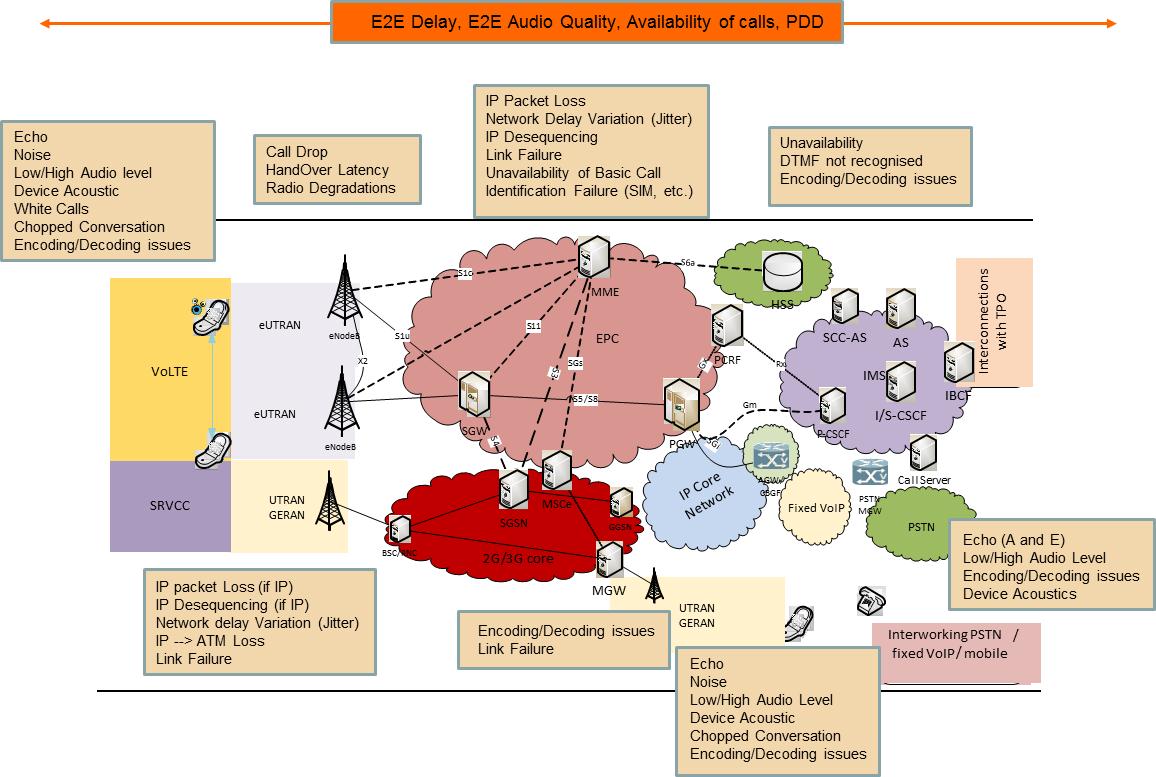 Selection of QoS indicators (1/2)
Chapter 9
Selection of QoS indicators (2/2)
Chapter 9
A few Objectives for Quality
Tables 3 to 6
G.1028 does not set  imperative objectives
Nevertheless, on the basis of the existing  knowledge , a budget of degradation  is proposed
For each  of the  retained indicators
For each link of the transmission chain  ( terminal, e-UTRAN, EPS, IMS, Interconnection), as  well  as for the whole.
A few examples :
Strategy of Measurement and Supervision
Chapters 10.1 and 10.2
Several  measurements points are possible
At end points, where the client have access to the service (points A and J)
At places where  the  transmitted signal is accessible, generally at demarcation points  between Network portions (Points B, D, E and G)
At places where with an end to end service from a signaling point of view ( points C, F and H, but also E).







Three complementary approaches
For Troubleshooting
For Monitoring
For Reporting
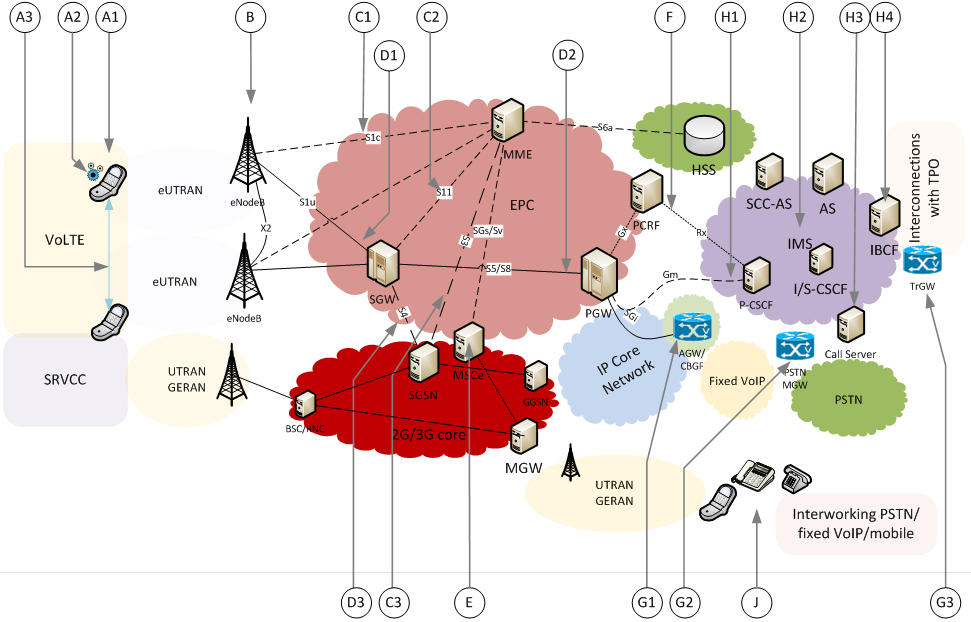 Link with the ecosystem of ITU-T standards
Chapter 10.3
Several  indicators, not specific to the VoLTE, are already defined 
E.800: Availability, PDD
E.804: Drop call rate
P.10/G.100: Voice  quality , delay,  frequency Distortion 
Y.1540: Metrics for IP transport
The evaluation of Voice Quality is the subject of  many useful recommendations 
Parametric models like P.564 (measurement) or G.107 (planning)
Signal Based models: P.863, P.563 
Some acceptability thresholds in existing standards apply also to the VoLTE
G.114 for the values  of delay
G.109 for the R factor (G.107)
Y.1541 for the metrics for IP transport
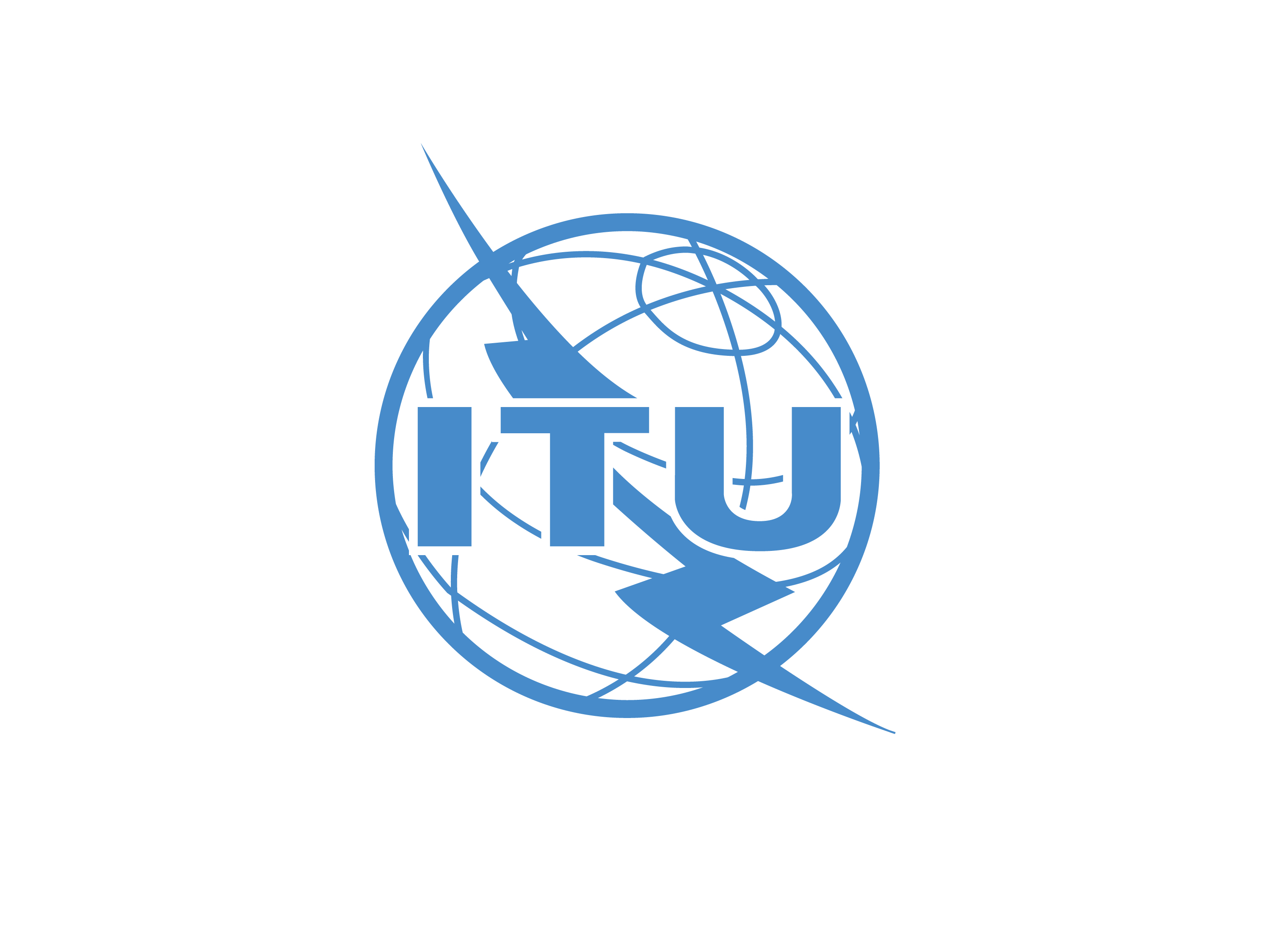 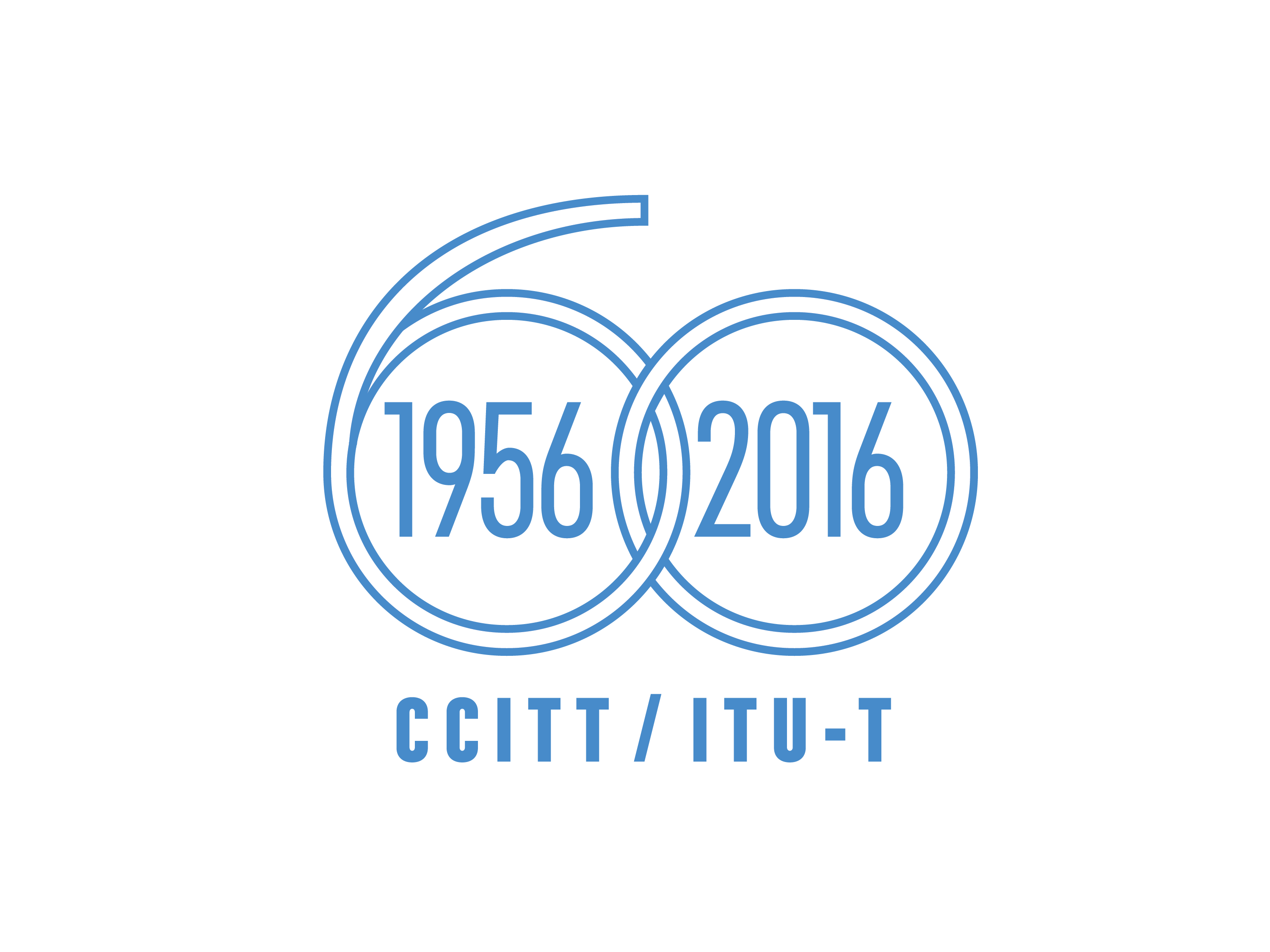